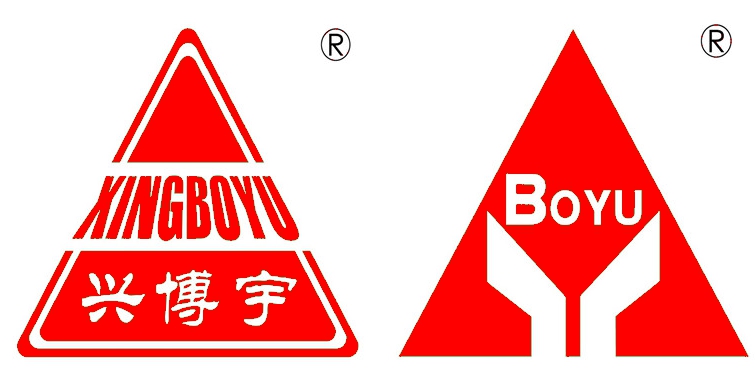 济南儒祺商贸有限公司               JINAN RUQI TRADING CO., LTD                         乐陵市博宇建筑五金有限公司 LAOLING BOYU BUILDING HARDWARE CO., LTD.
单品技术文件 Single technology file
Contact：VICTOR LIU
Tel:+86186 6016 9418（WeChat&WhatsApp）
Website:www.boyuwj.com
窗合页 Window hange
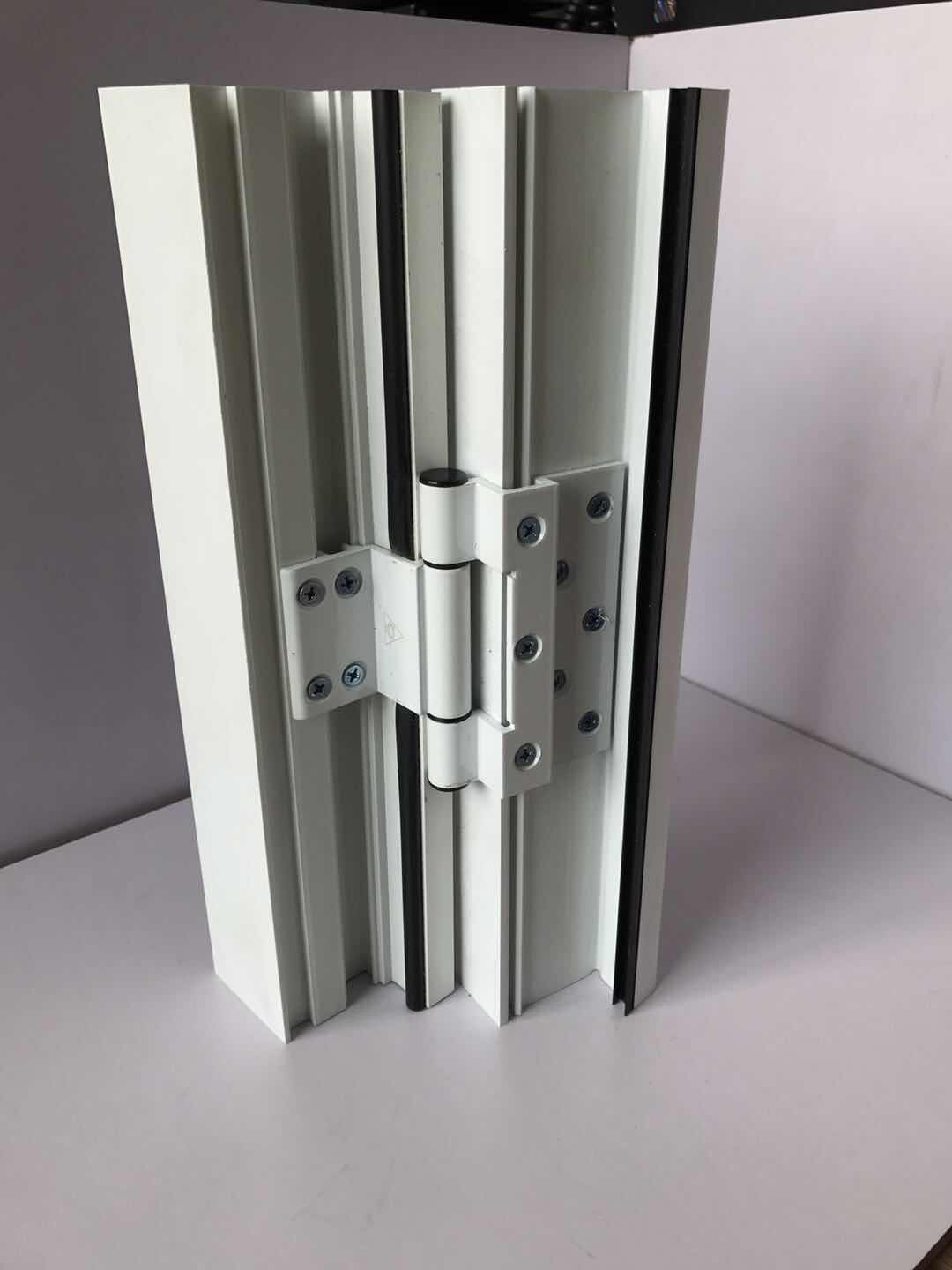 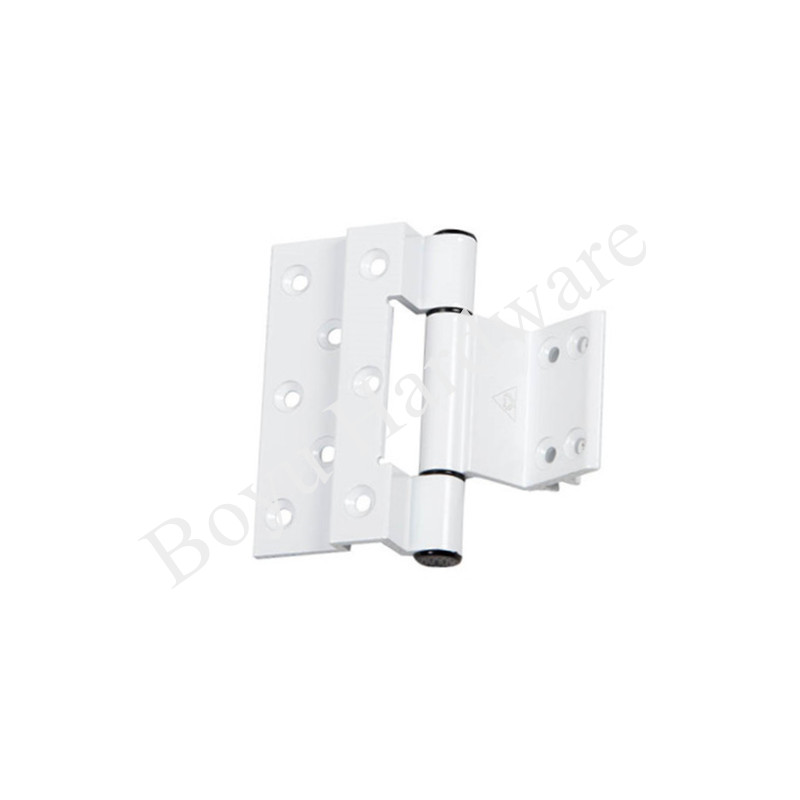 合页Hinge
窗合页 Window hange
1. 窗合页（Hinge）

需确认(Need to be confirmed)：
1窗户的承重
Window's load bearing
2.材质，
Material
3.合页款式
Hinge's types
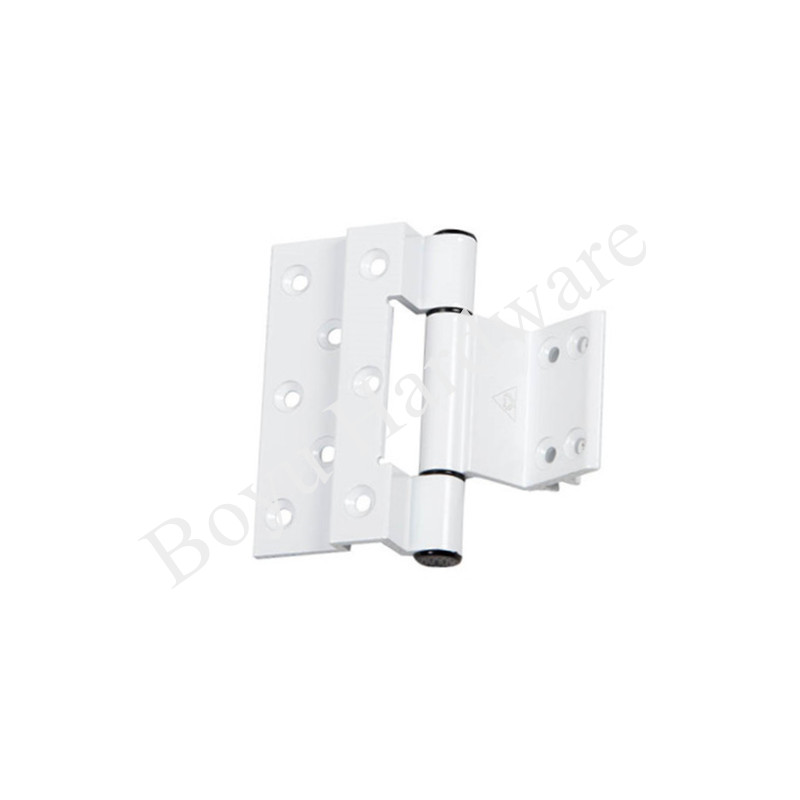 安装流程图（Installation flow chart）
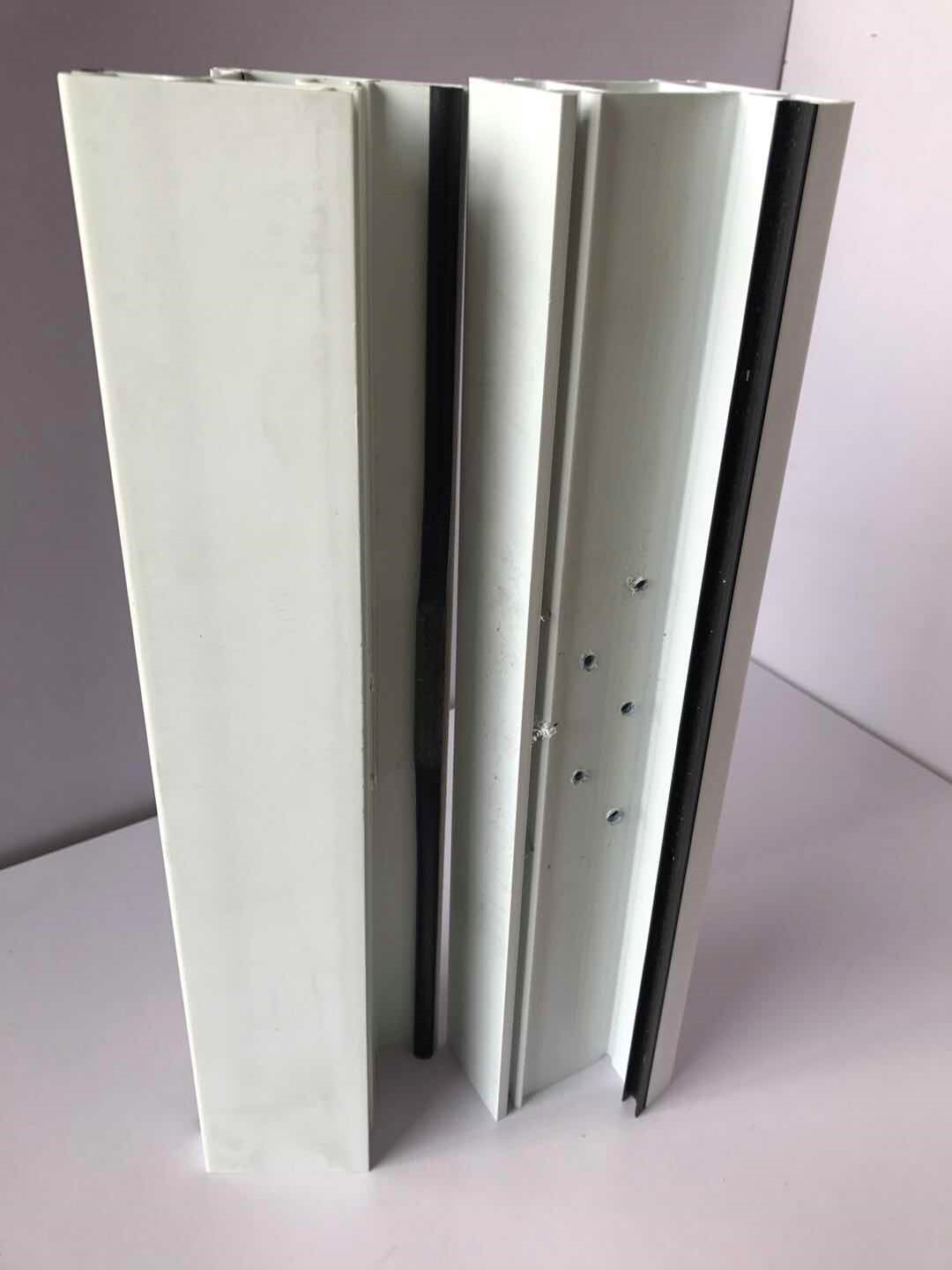 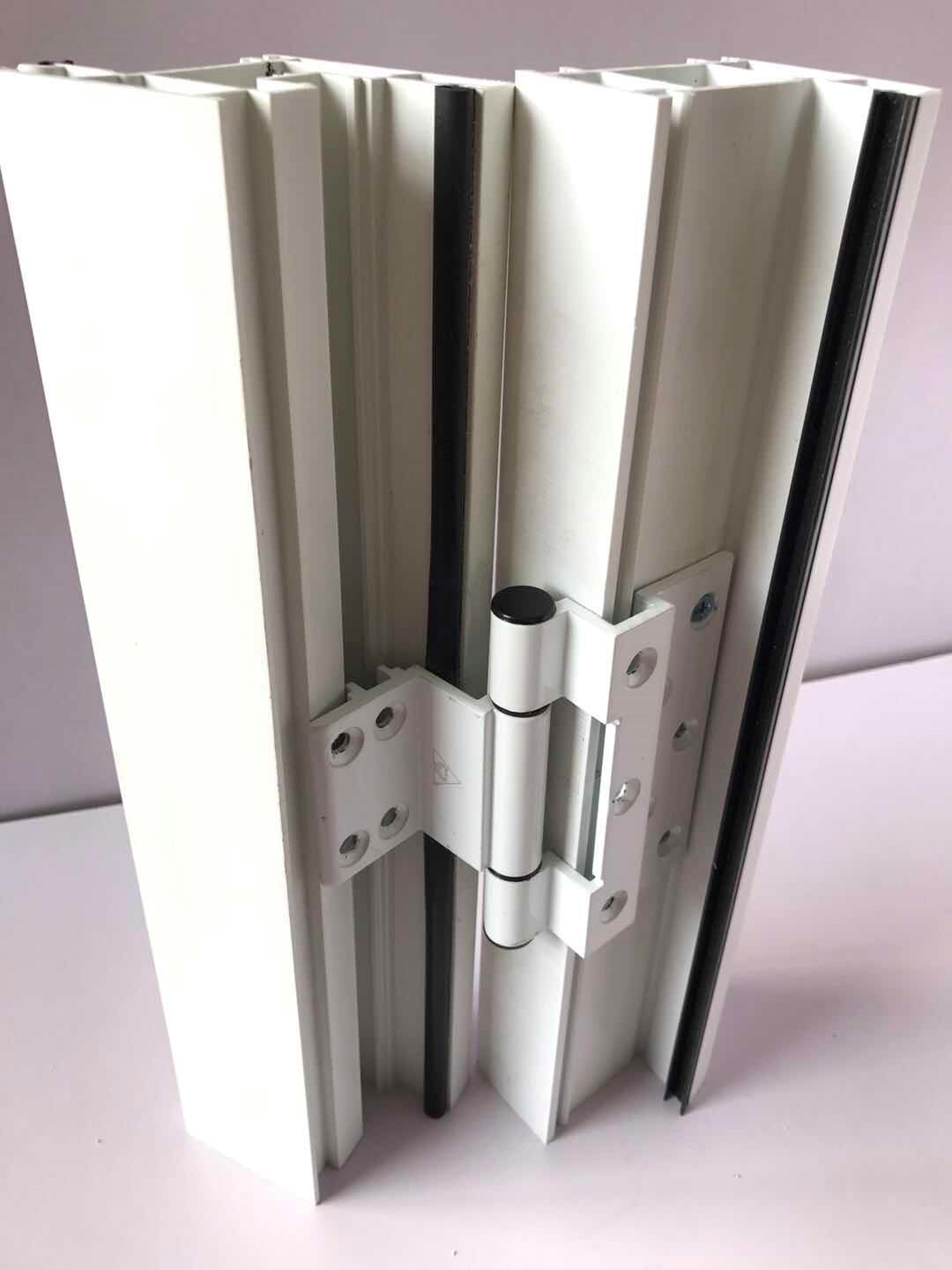 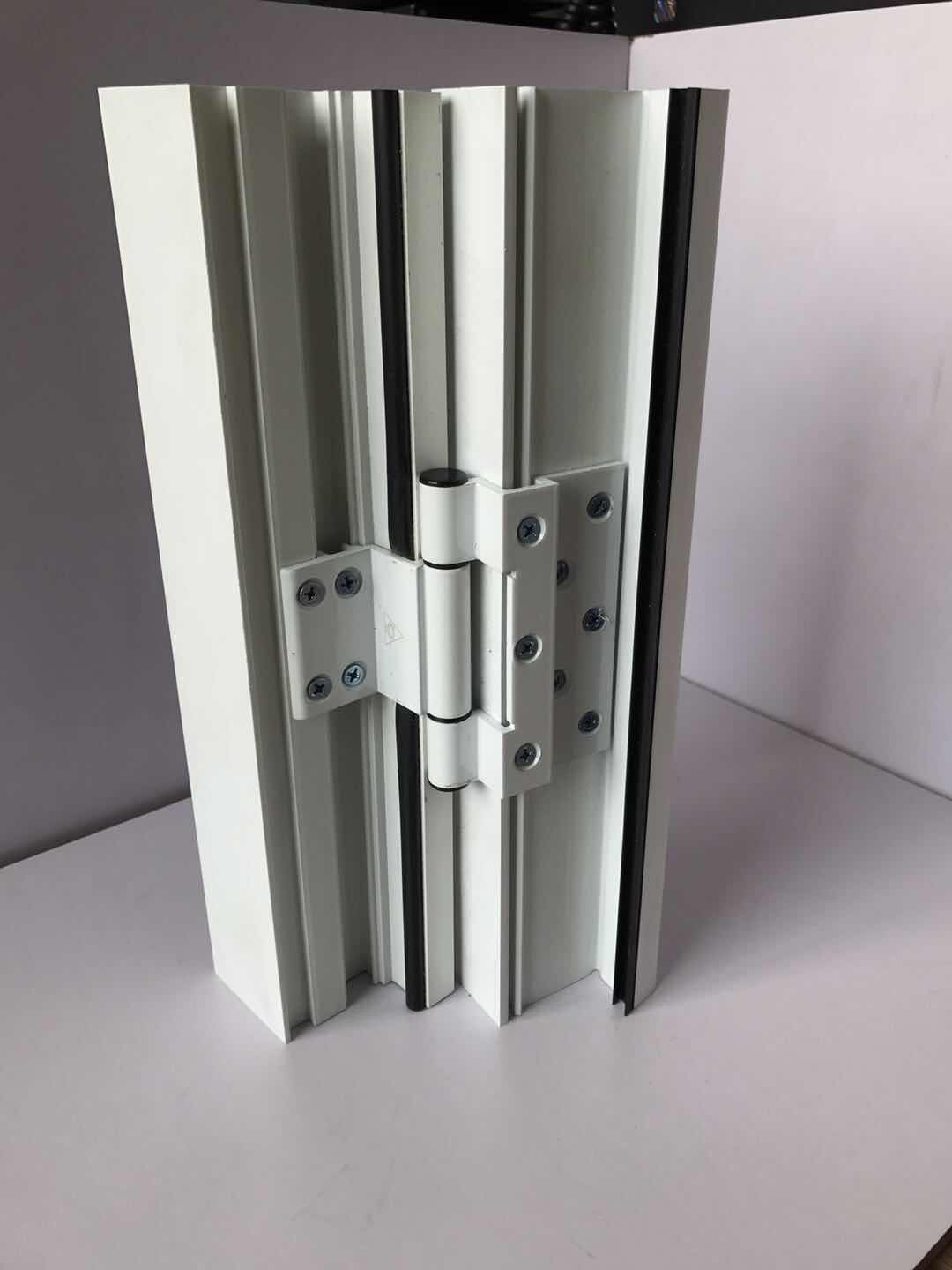 →
→
选择型材
(Chose profile)
安装合页                  （Install hinge）
整体安装好的效果          （Full set lock）
谢谢观看
THANK YOU